Cross Training
Presented by:

Amanda Bierbrauer, Director of Student Financial Services, the Financial Wellness Center & Interim Director of Student Financial Aid and Scholarships , Portland State University
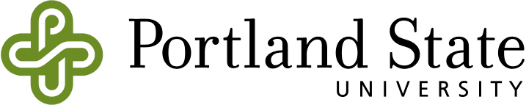 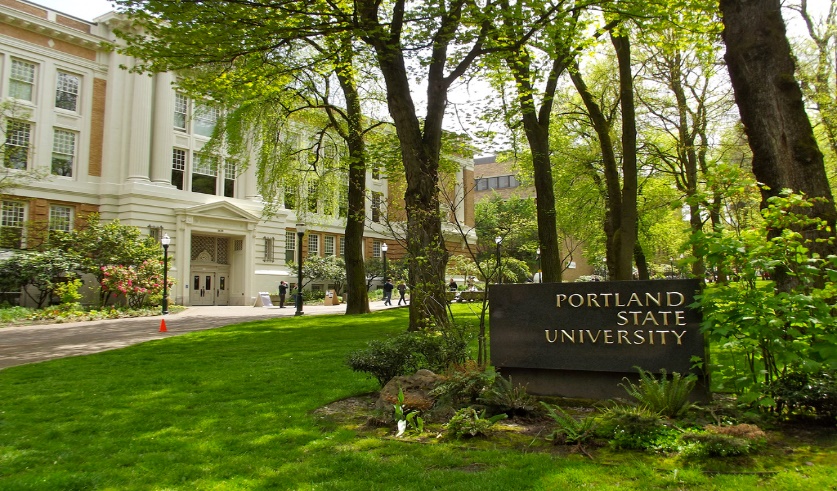 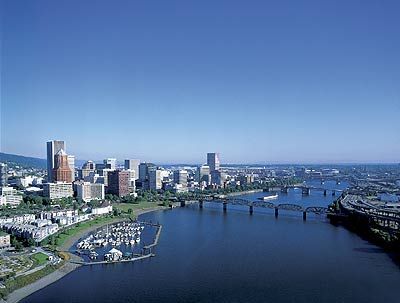 A public 4 year comprehensive university in downtown Portland, Oregon.
Annual headcount is near 27,000, 80% undergraduates, 64% transfer students, 63% receive financial aid.
Cost Effective
Use of limited staff/resources
Meets budget restraints
Leverages technology
Leverages employee proficiencies
Increases productivity
Lessens cost of new recruitment
[Speaker Notes: As staff leaves they are not being replaced.  We have to do more with less.

Budgets are being cut across campus as enrollment is down.

Cross-training staff on all the technology increases productivity.

Increases staff proficiencies across tasks and encourages new ideas.

New ideas create efficiencies and increase productivity.

Cost to hire new staff:  advertising, interviewing, training, retention.]
Reduces Customer Complaints
Customer not bounced around for answer
Lessens wait time
Ability for staff to answer multiple questions
Increases customer satisfaction
[Speaker Notes: One-stop shop service.

During staff absences, vacations and peak demand time students/families receive prompt service.  

Cost to retain students is less than recruiting new students.  Retention is key to College statistics.]
Opportunities for EmployeeGrowth
Promotes qualified candidates
Growth plan/management opportunities
Develops/broadens skills
[Speaker Notes: Gives staff the chance to grow professionally.

Less chance of losing strong staff to other organizations.

Establishes a continuity/succession plan.]
Staff Satisfaction
Improves employee morale 
Increases motivation 
Reduces turnover
Prevents job stagnation
Increases staff engagement
[Speaker Notes: Staff feels they play an integral role in the operation and decision making.

Staff is more engaged.

Lessens boredom with job.

Increased and improves staff communication.

Tied to job performance salary increases.

Gratitude to each other for backup & support.]
Sharing of Goals, Objectives and Ideas
Increases staff engagement
Team vs Individual
Departmental Goals
Institutional Goals
[Speaker Notes: Builds a team centered approach. Understanding of what each person does & how work affects each other
How individual work contributes to the department and institutional goals- leadership plays big part in this]
Team Coverage for Time Off
Vacation/sick days usage
 Promotes work/life balance
Lessens work to return to/frustration
Employee absence does not reduce productivity
[Speaker Notes: Team vs. Individuals

Makes taking time off easier-not coming back to increased work load.]
Reduce Workload
Balance of work between staff
Blend workforce and assign tasks
Better use of staff skills
[Speaker Notes: Spreads work across staff.

Easier to manage additional projects.

Helps evaluate staff skills.]
Appraisal of Job Duties
Know what staff does
Update job description
Prioritize duties
[Speaker Notes: Regularly review PD’s, what has changed, needs to change. 1:1’s with each team member to get feedback on what is working, not working for them & what they see

Updating PD’s facilitates faster hiring, staff feel validated.

Can more easily identify projects/goals, then set priorities without alienating staff]
Improve Processes
Identify manual processes
Prioritize which can be automated
Better use of staff time and energy
[Speaker Notes: Look for automation and map it out
What are the critical processes, what can improve that would have downstream effects.
Make friends with OIT]
Need for Training
On Campus opportunities
Staff professional development asks
Career progression
[Speaker Notes: Look to HR
Continuing Ed
Faculty Partners

Annual performance evals: professional development goals for each.
Ask them for ideas, wants. 
Make a plan, this doesn’t guarantee it, but also be transparent. Budget constraints.

We look for depts that want to learn about our services in their trainings, and then this gives our staff opportunity to learn more by attending]
Increases Morale
Feels supported by team
Reduces stress of absences
Employee Engagement
[Speaker Notes: Plan for vacations, talk about it
What are the stressors, how can we mitigate these?
Annual survey example. Timing…]
New Employee Training
Draft Standard Operating Procedures
Multiple Staff can Onboard
Resources
[Speaker Notes: From hiring process to first month. 
Involve staff & co-workers. Not as a burden but opportunity
Make the time.
1st Impressions]
Goals & Big Picture
Lay of the Land
Set Priorities & Resources
Goals
[Speaker Notes: Regularly talk about what is going on campus wide
How does this relate to SFS/FA
What can we do to support ourselves & each other
Tie this to goals.]
CROSS TRAINING
Questions & Comments?